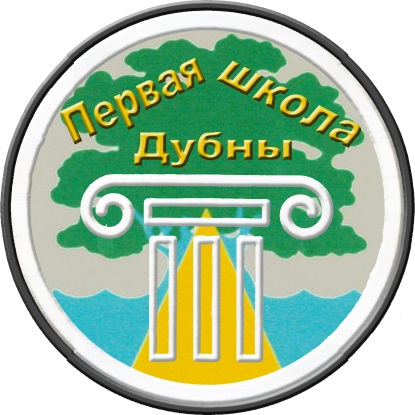 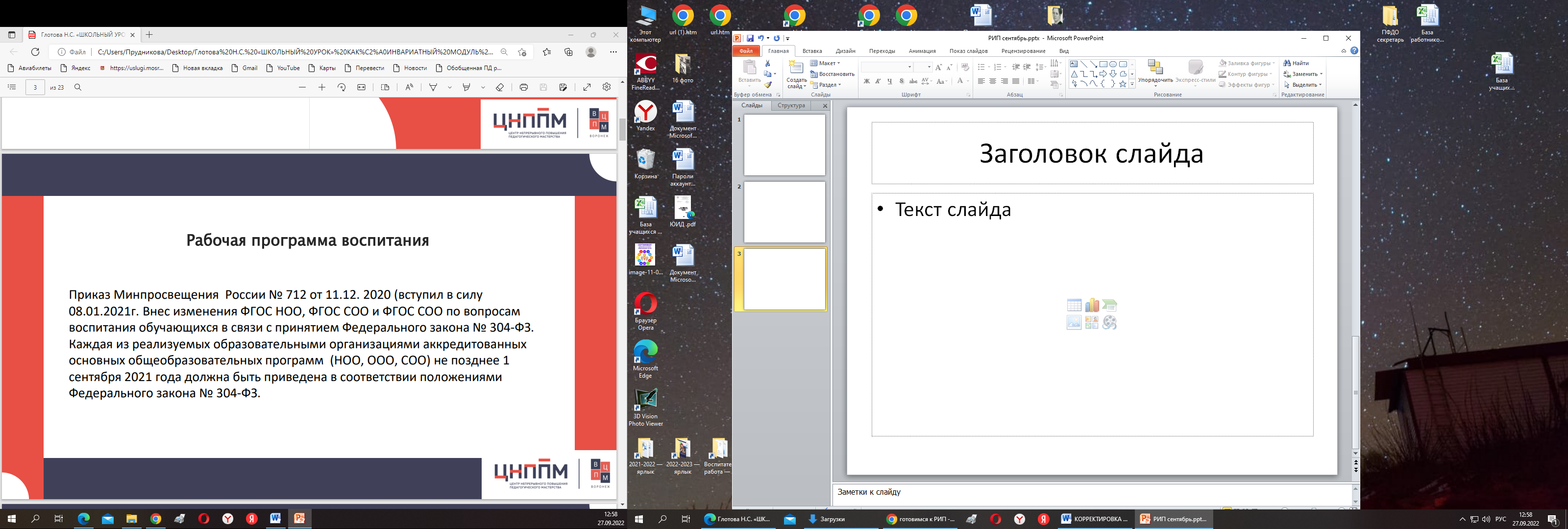 Воспитательный потенциал модулей 
«Школьный урок» и 
«Курсы внеурочной деятельности» 
в рабочей программе воспитания: 
проблема взаимосвязи
Заместитель директора по воспитательной работе Прудникова Е.А.
28 сентября  2022г
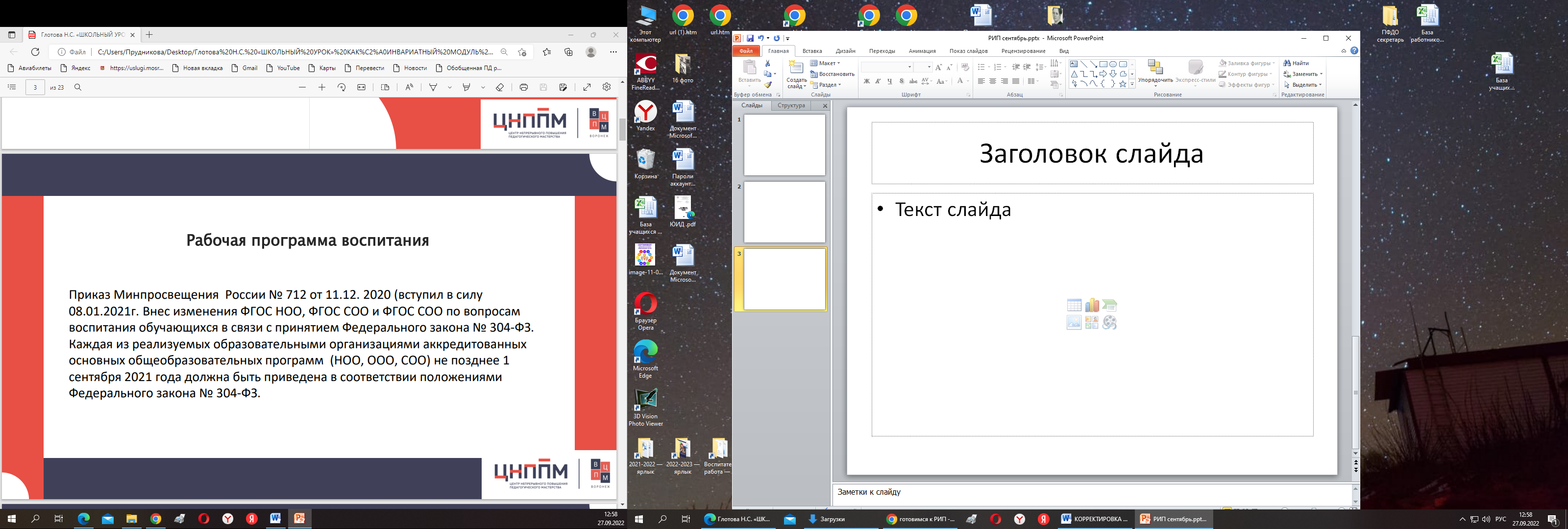 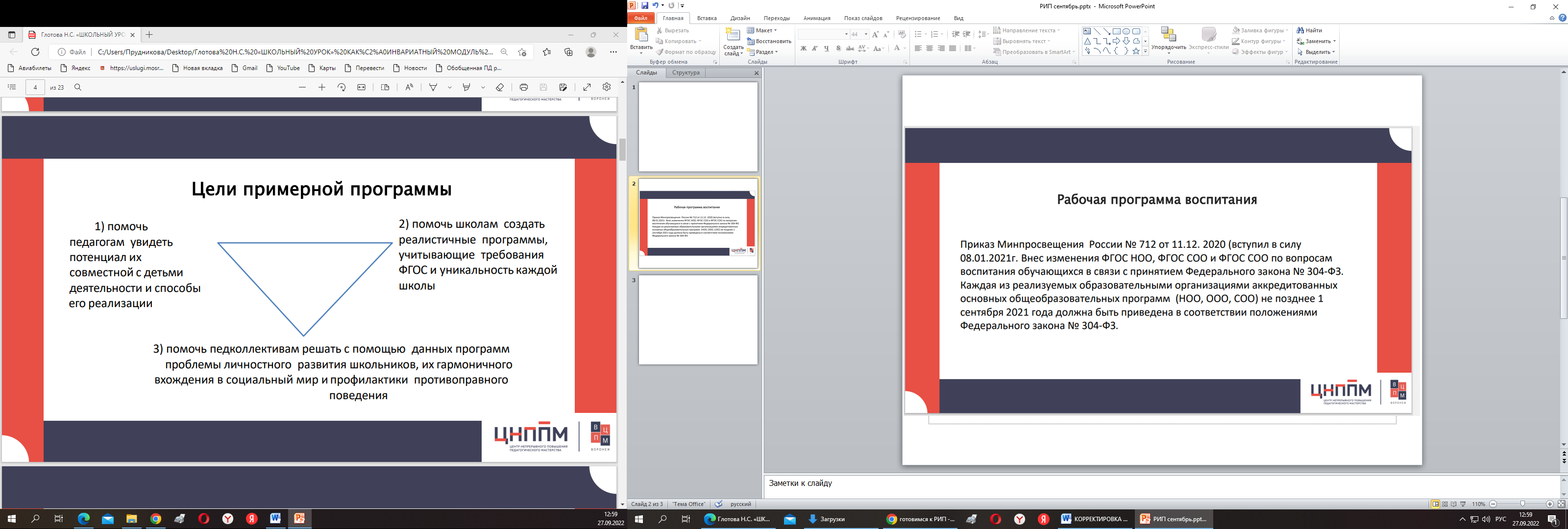 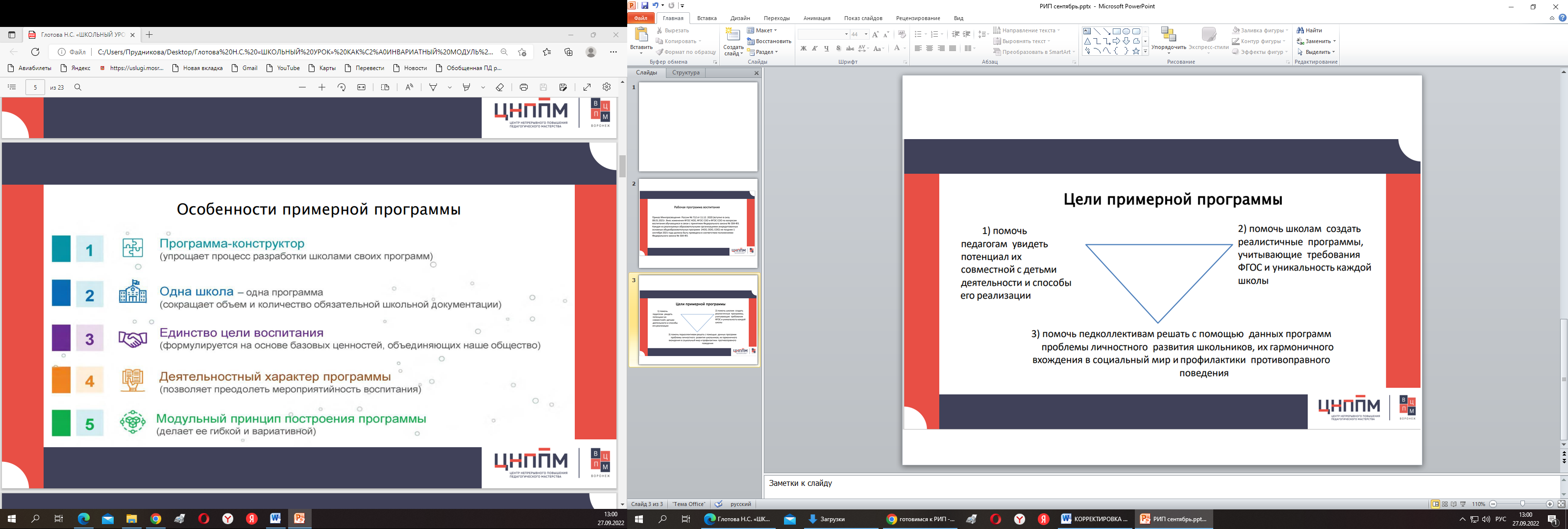 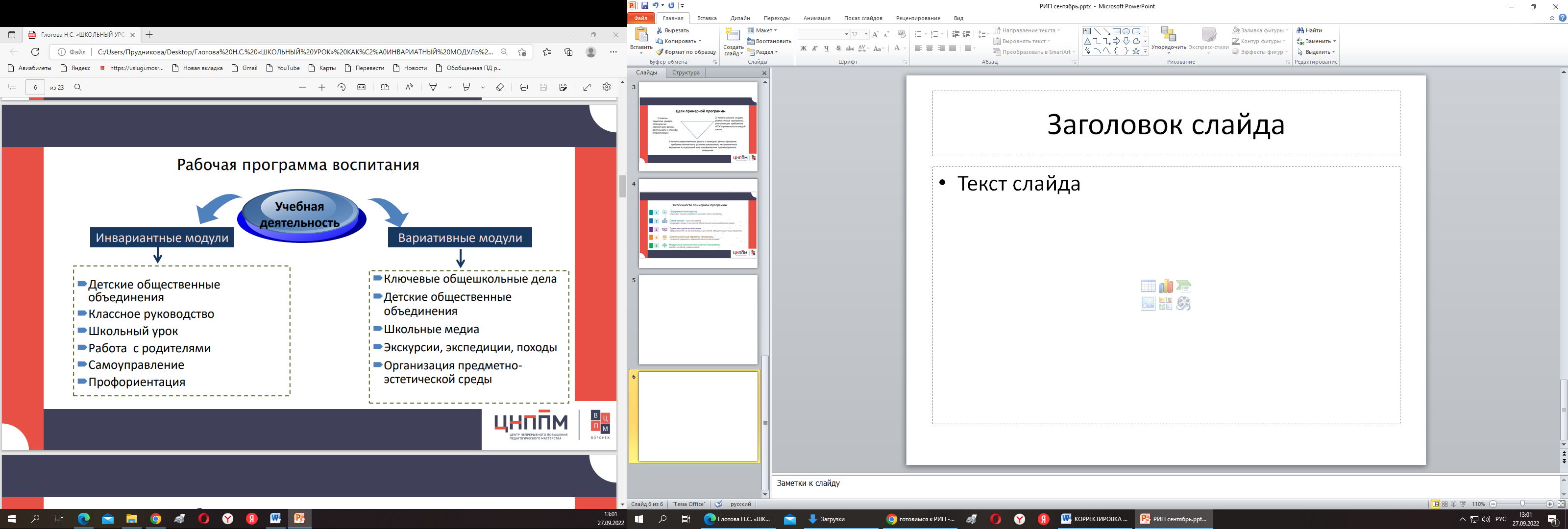 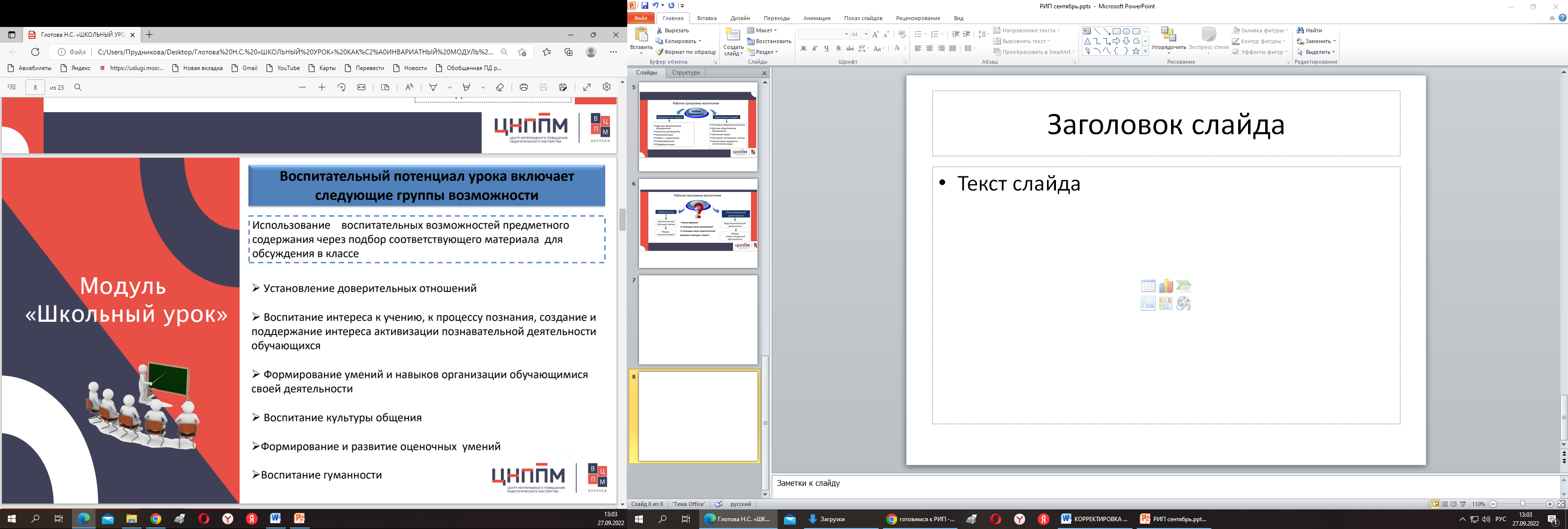 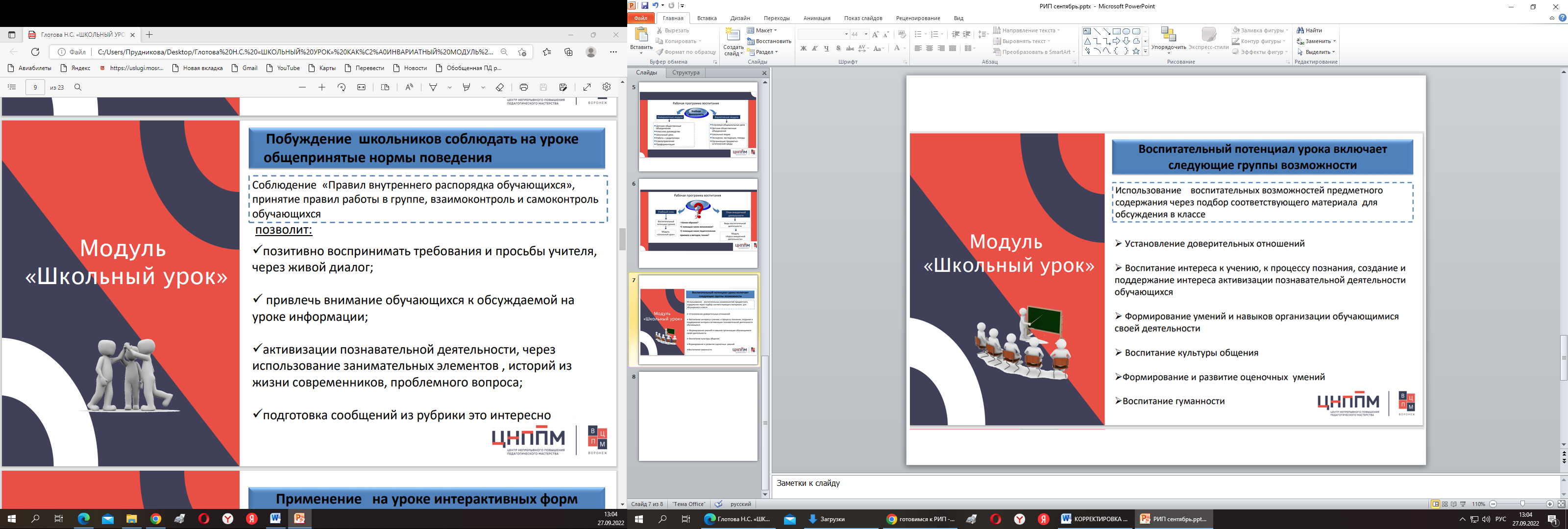 вовлечение обучающихся в интересную и полезную для них деятельность, которая предоставит им возможность самореализоваться в ней, приобрести социально значимые знания, развить в себе важные для своего личностного развития социально значимые отношения, получить опыт участия в социально значимых делах;
формирование в кружках, секциях, клубах, студиях и т.п. детско-взрослых общностей, которые могли бы объединять обучающихся и педагогических работников общими позитивными эмоциями и доверительными отношениями друг к другу;
создание в детских объединениях традиций, задающих их членам определенные социально значимые формы поведения;
поддержку в детских объединениях обучающихся с ярко выраженной лидерской позицией и установкой на сохранение и поддержание накопленных социально значимых традиций; 
поощрение педагогическими работниками детских инициатив и детского самоуправления.
Курсы внеурочной деятельности
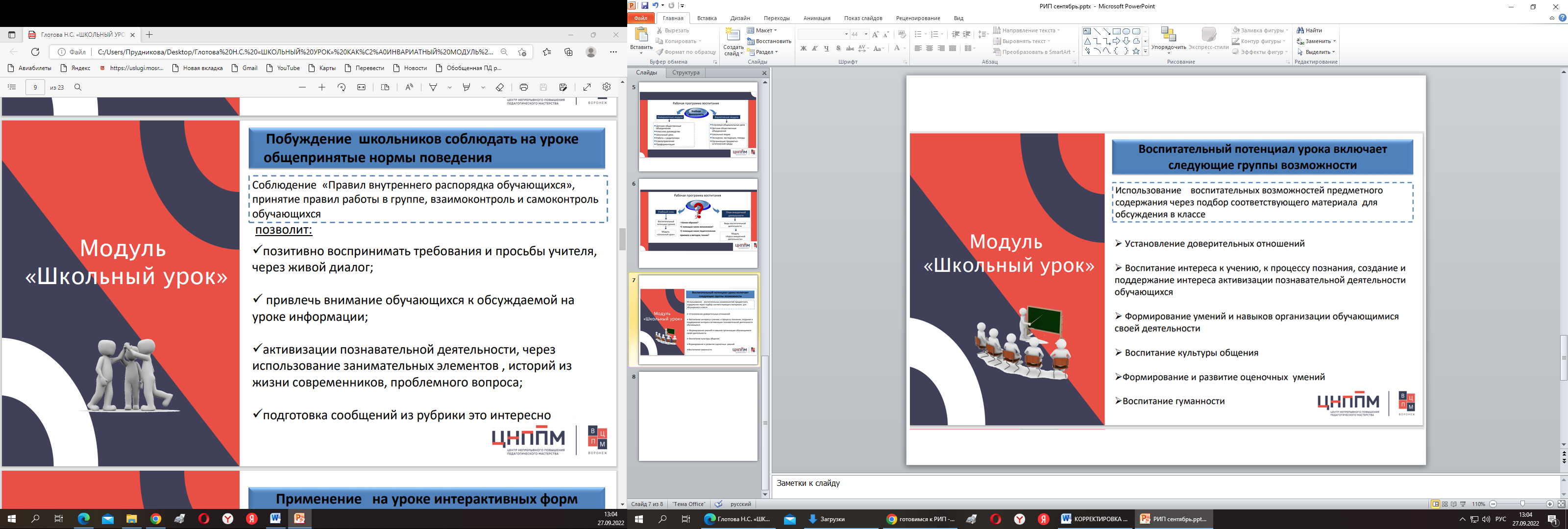 Рабочая программа воспитания 2022г
Модуль 
«Урочная деятельность»
взаимосвязь
Модуль 
«Внеурочная деятельность»